Jedz a hýb sa
Laura Tomková 
                                                                                                                     7. ročník
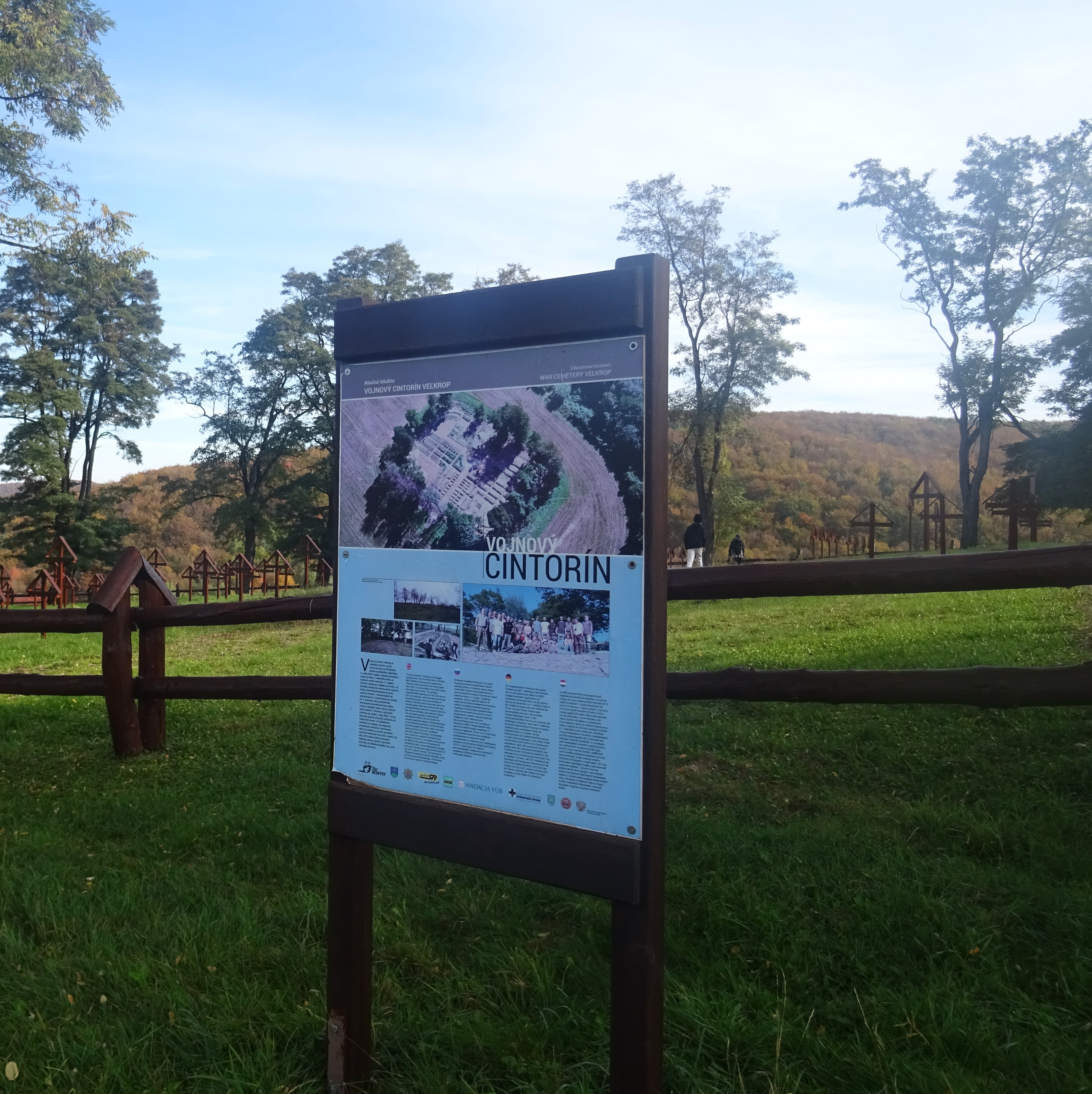 Jedného slnečného dňa sme sa zo školy vybrali na turistický pochod do Veľkropa. 
Naša cesta viedla ku vojnovému cintorínu vo Veľkrope. 
Zbalili sme si jedlo a pitie do ruksaka a vybrali sme sa na našu trasu.
Rozhýbali sme si kosti a prevetrali myseľ.
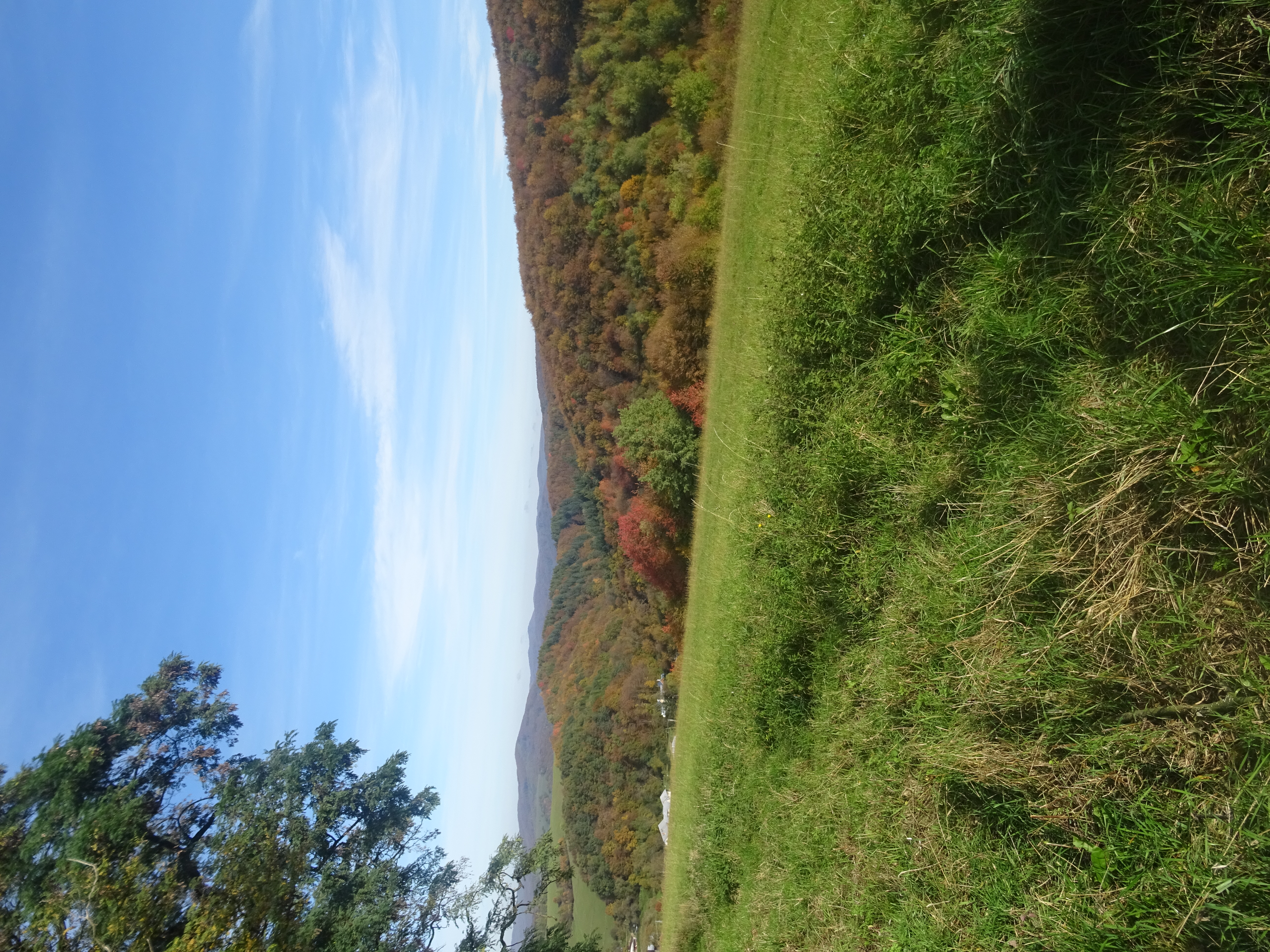 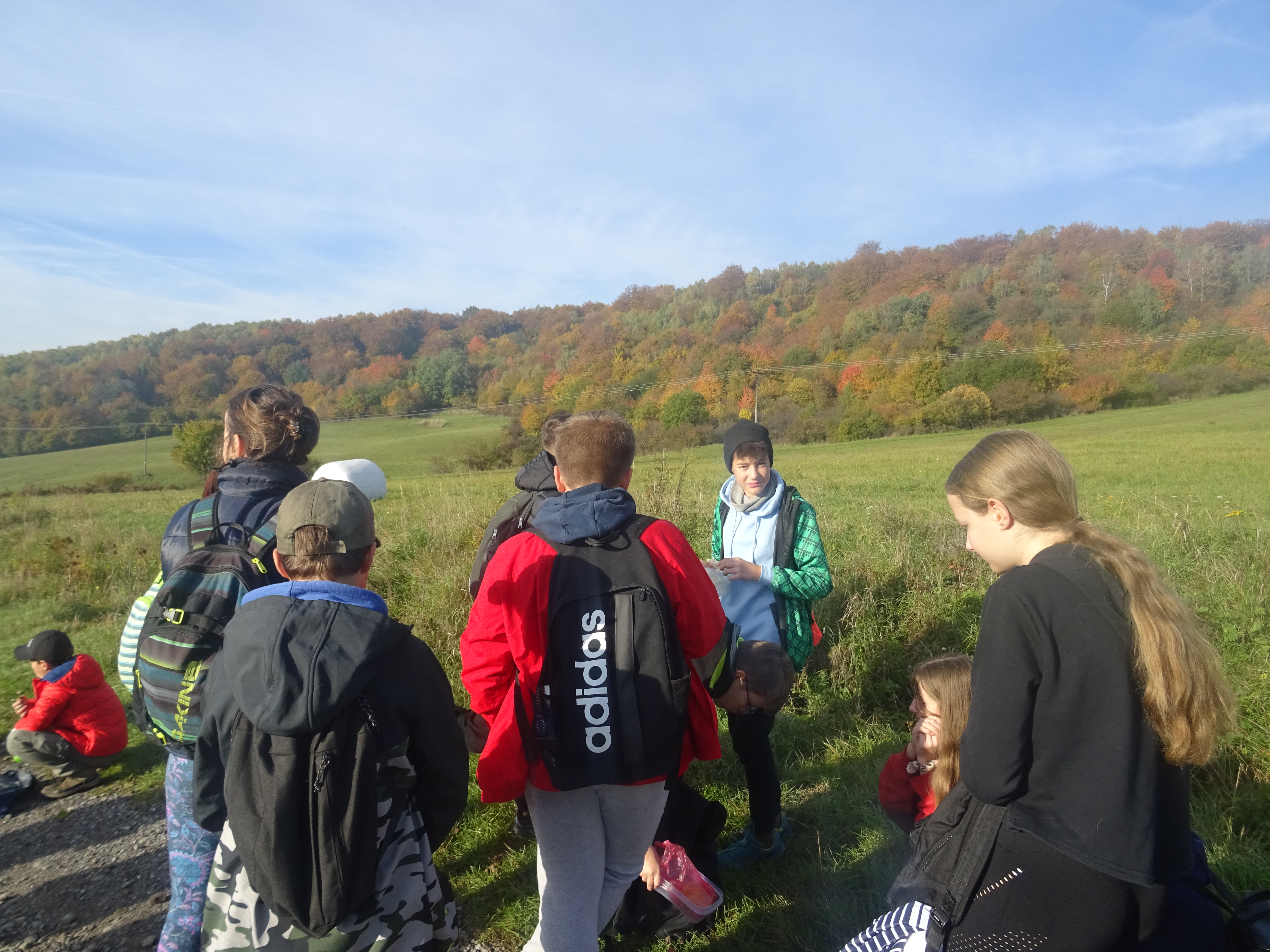 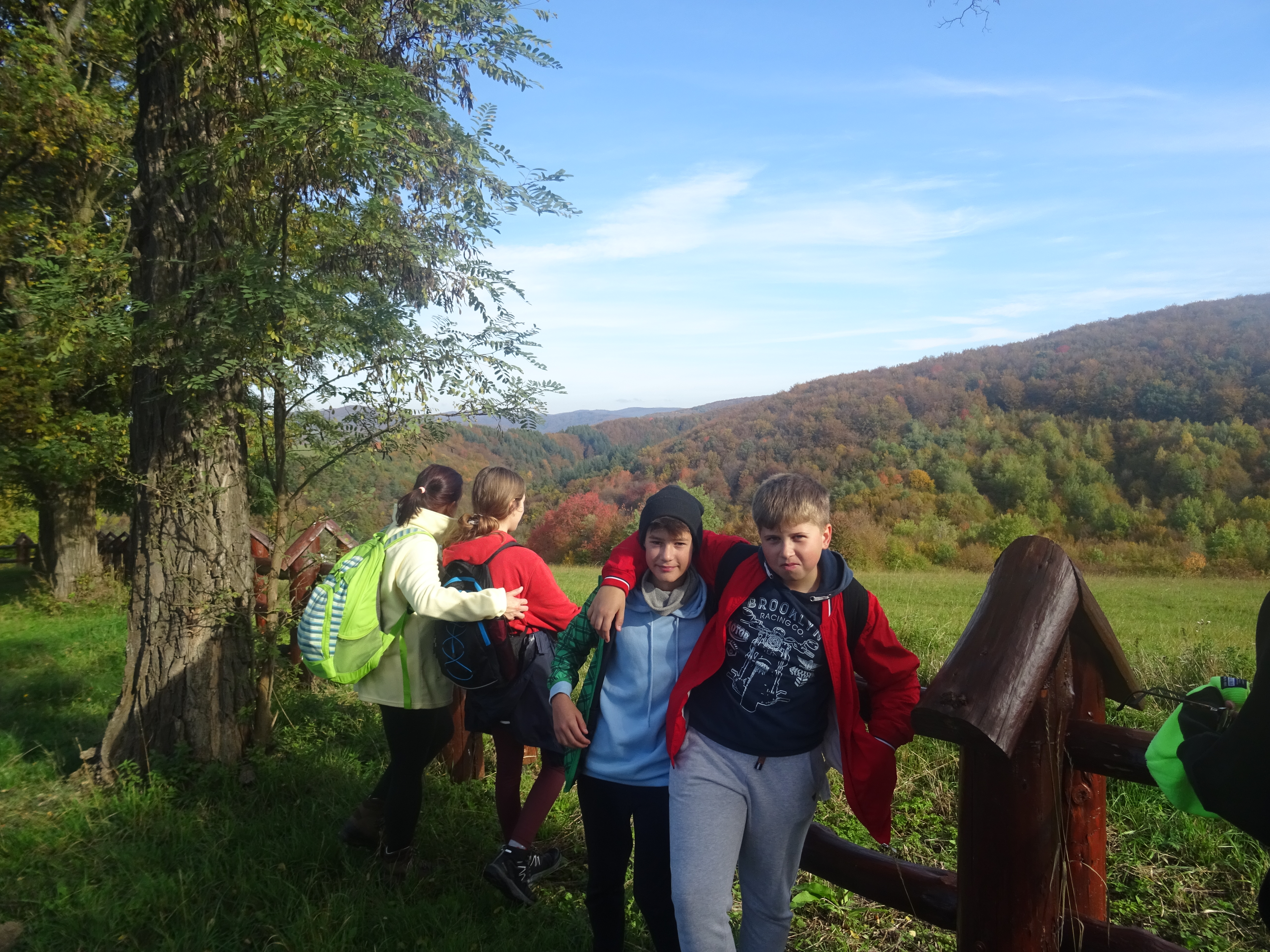 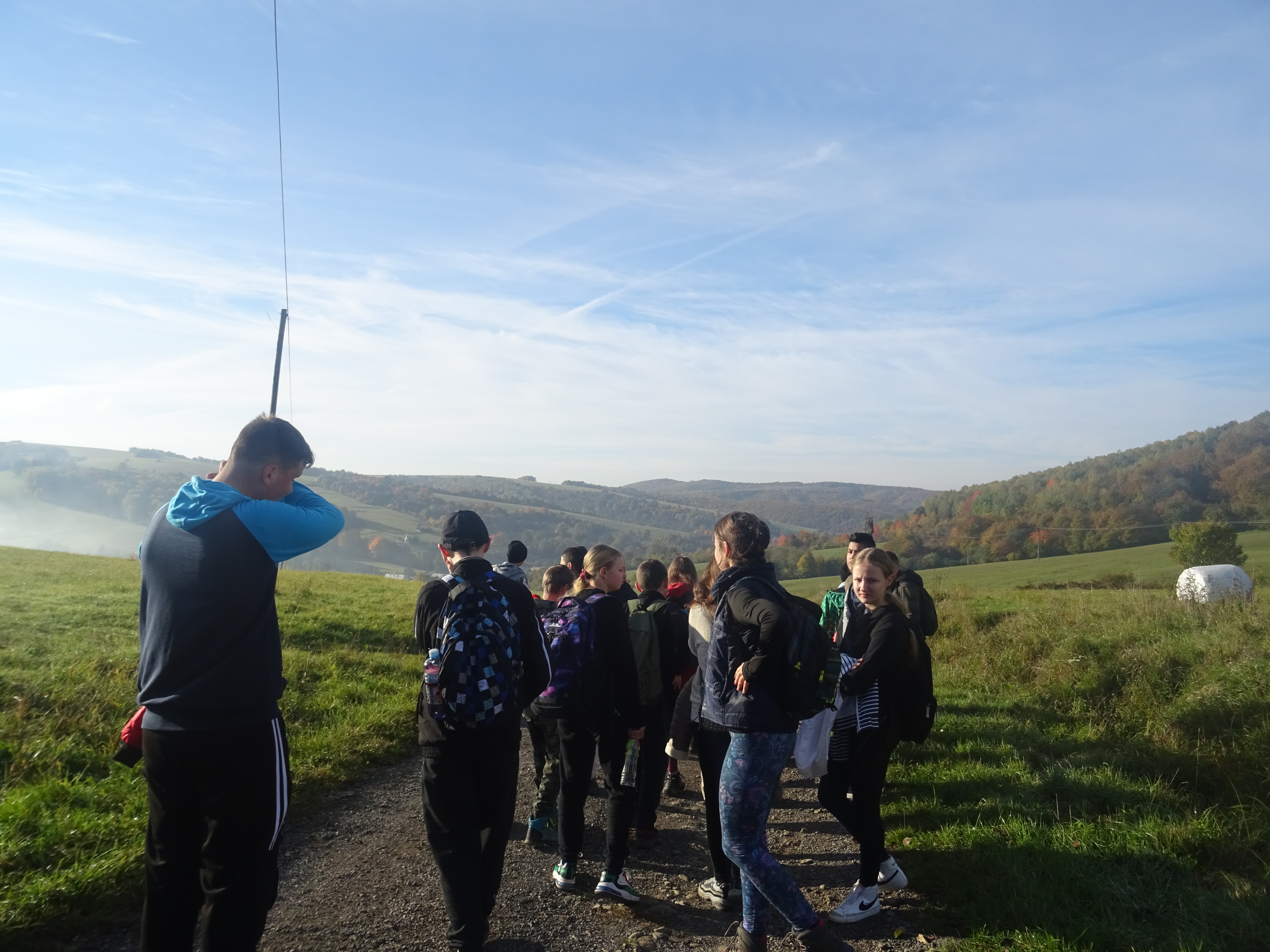 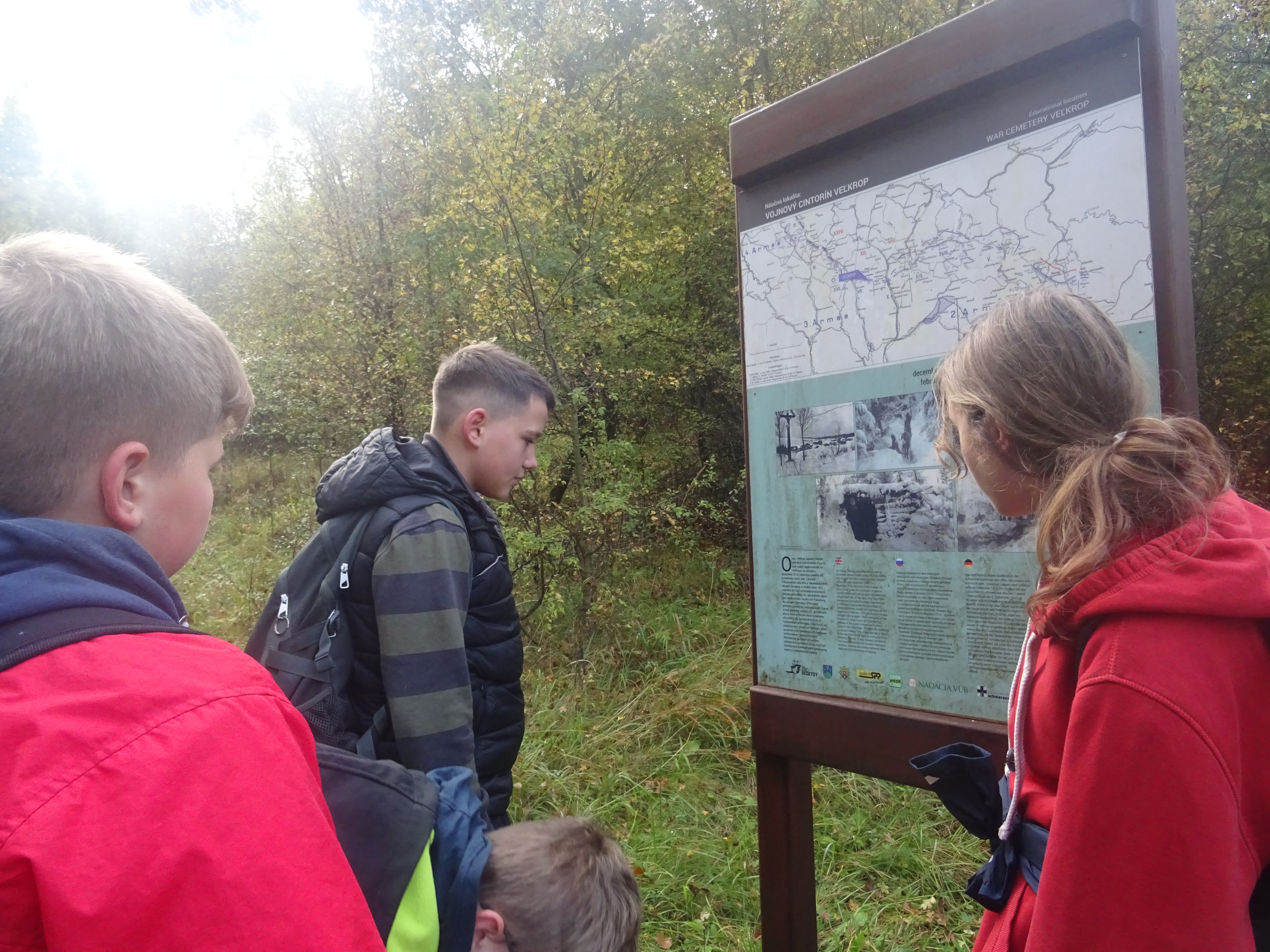 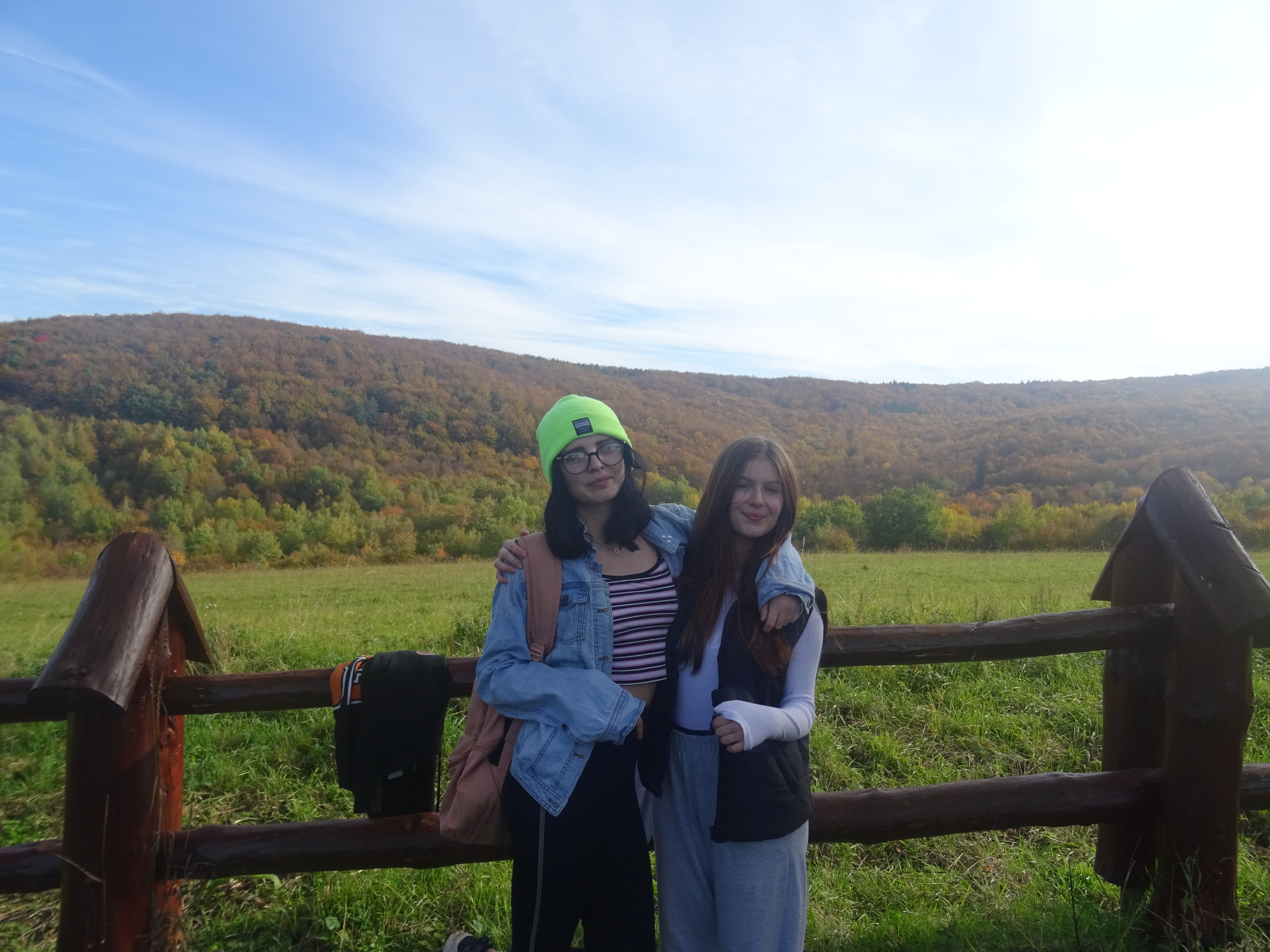 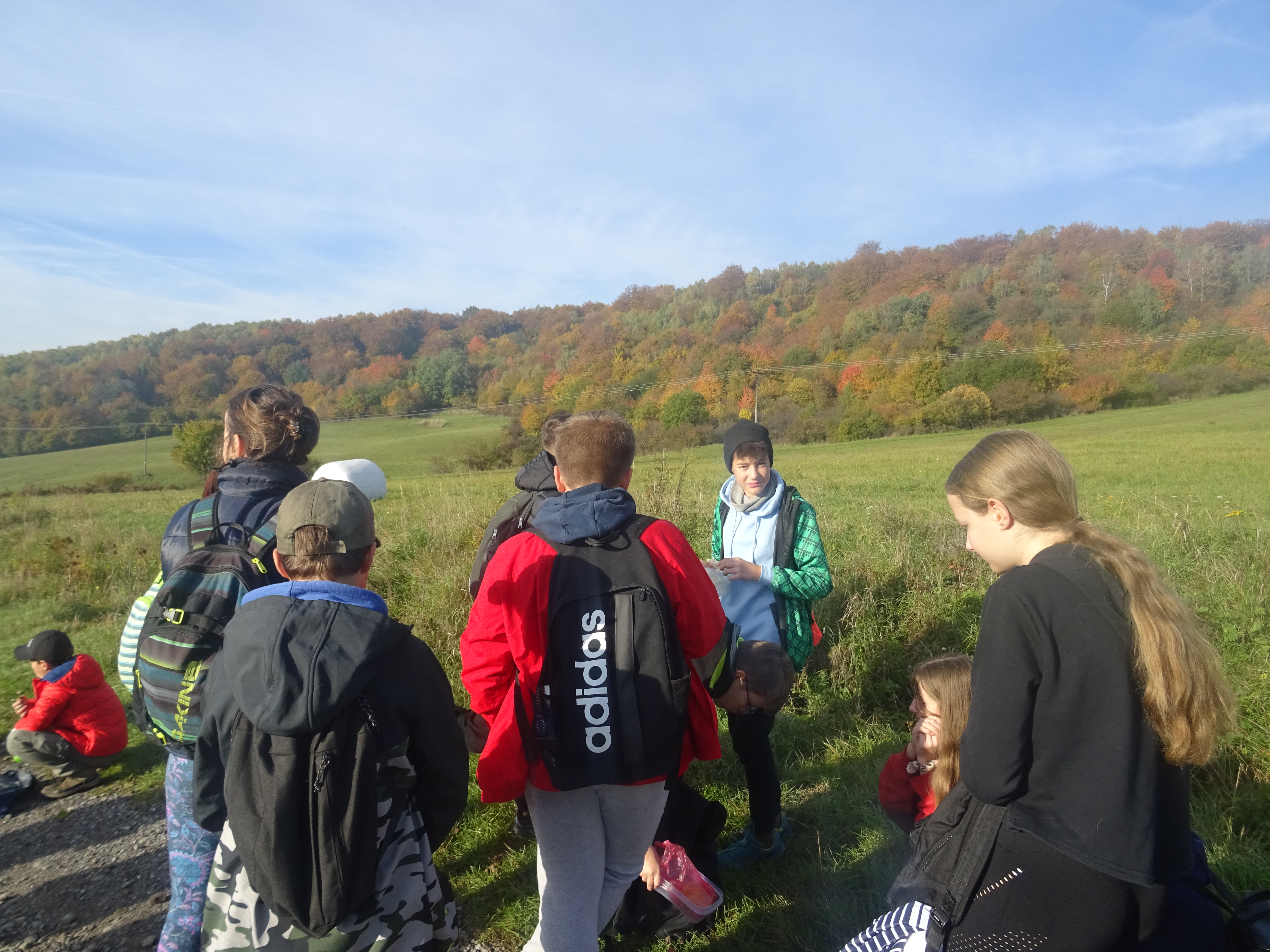 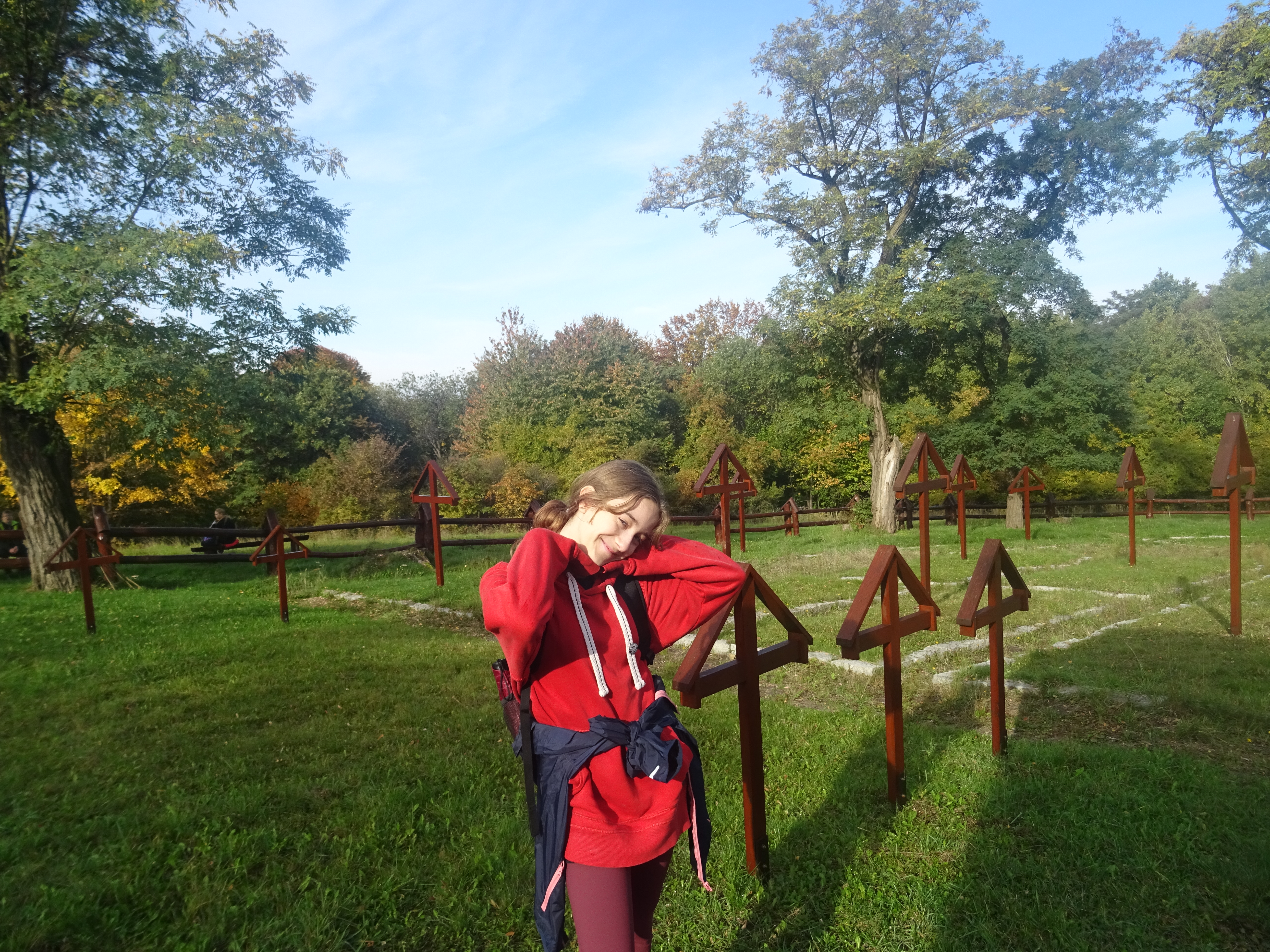 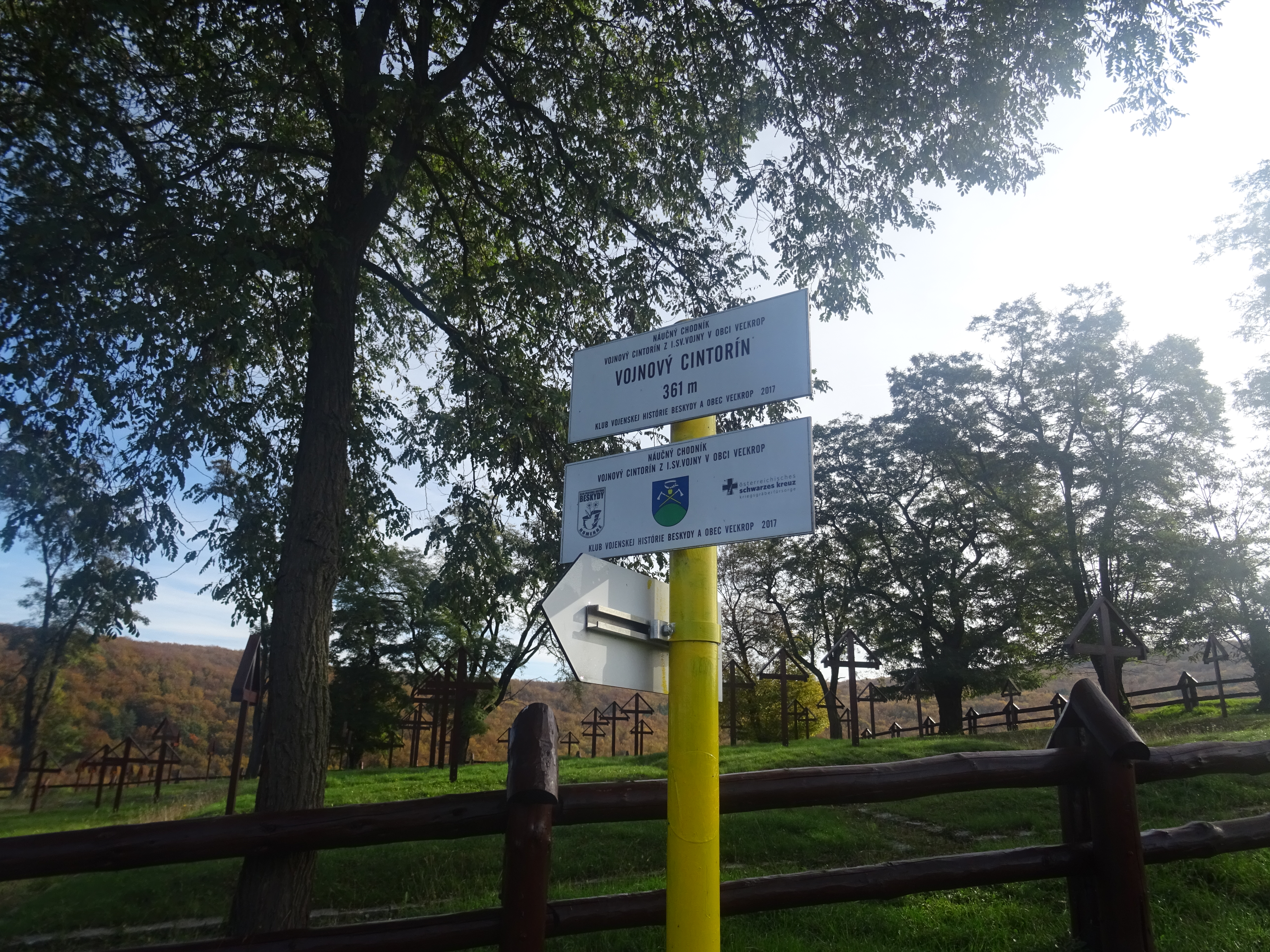 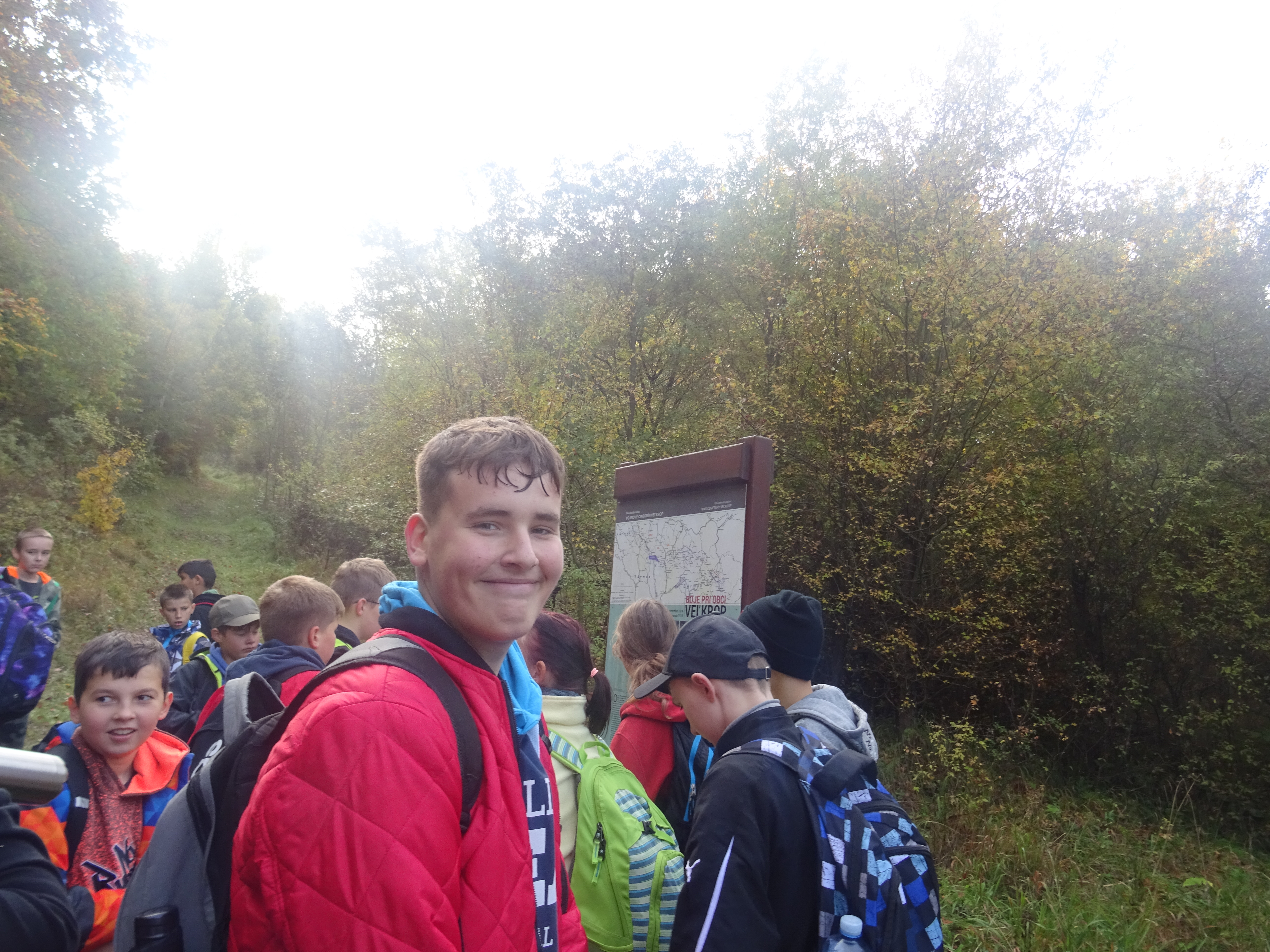 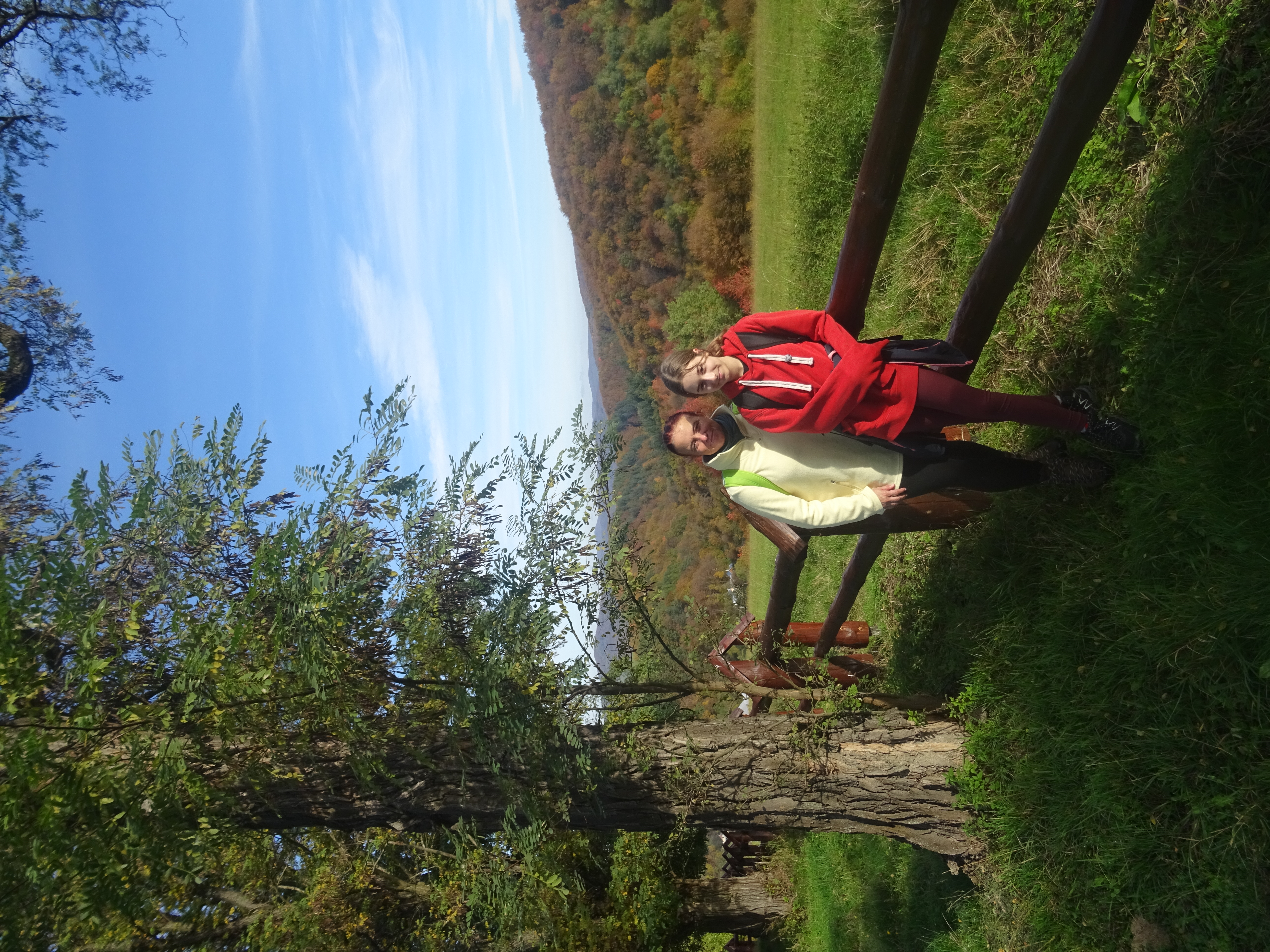 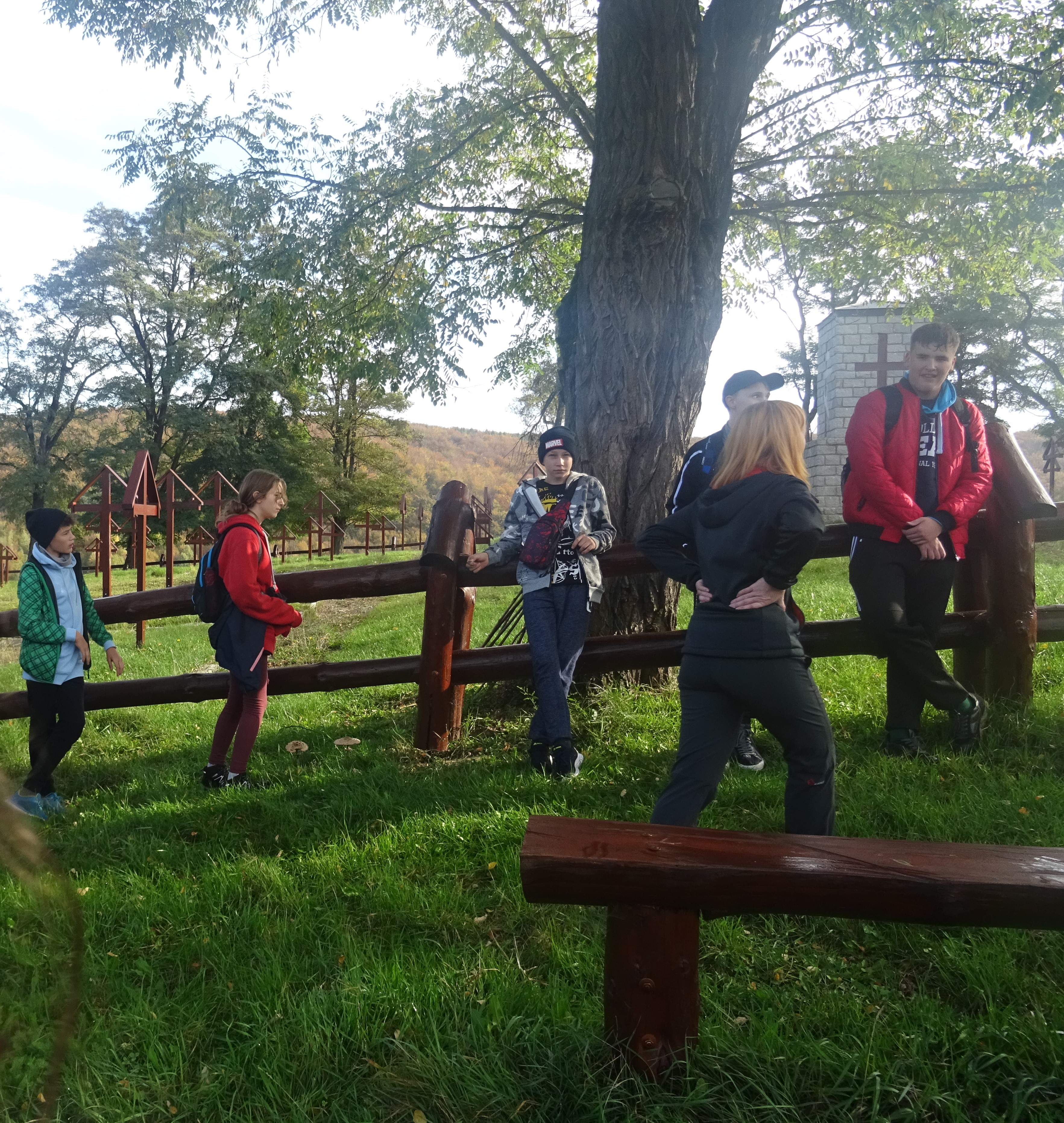 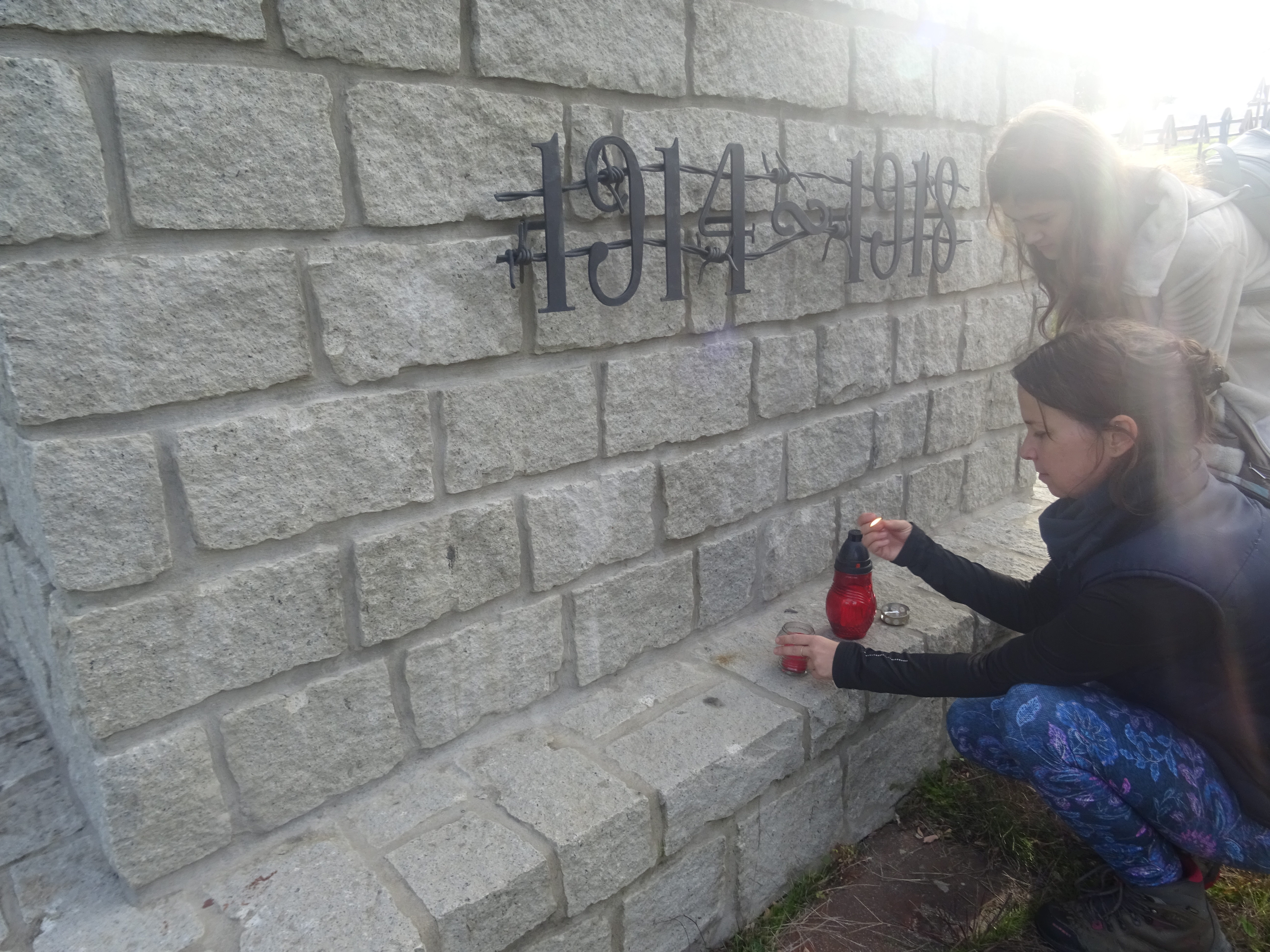 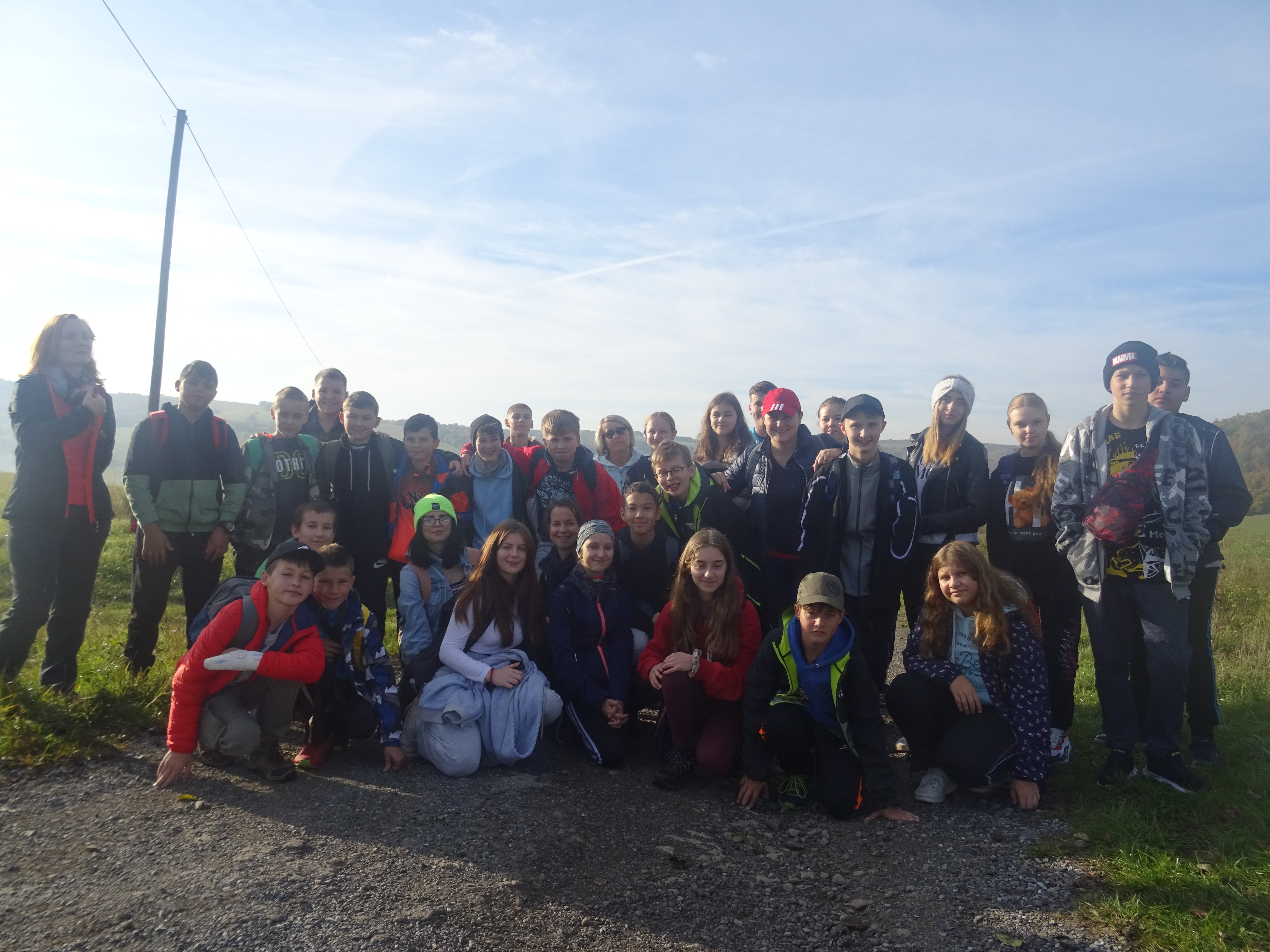 Trasa : Havaj – Makovce – Veľkrop a späť (cca 12 km)